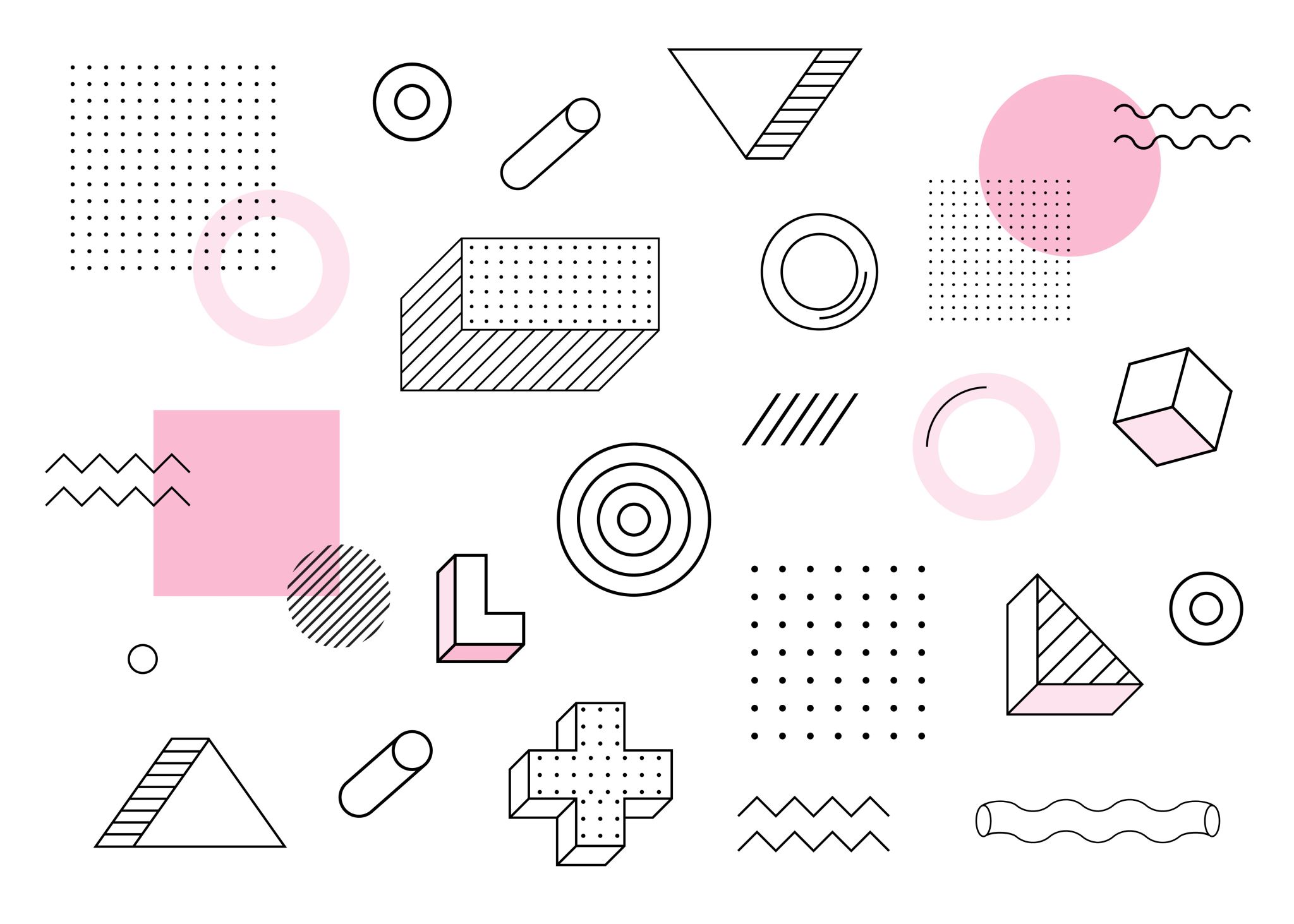 Komunikasi LINGKUNGAN dalam Perspektif mass media
Pertemuan 8
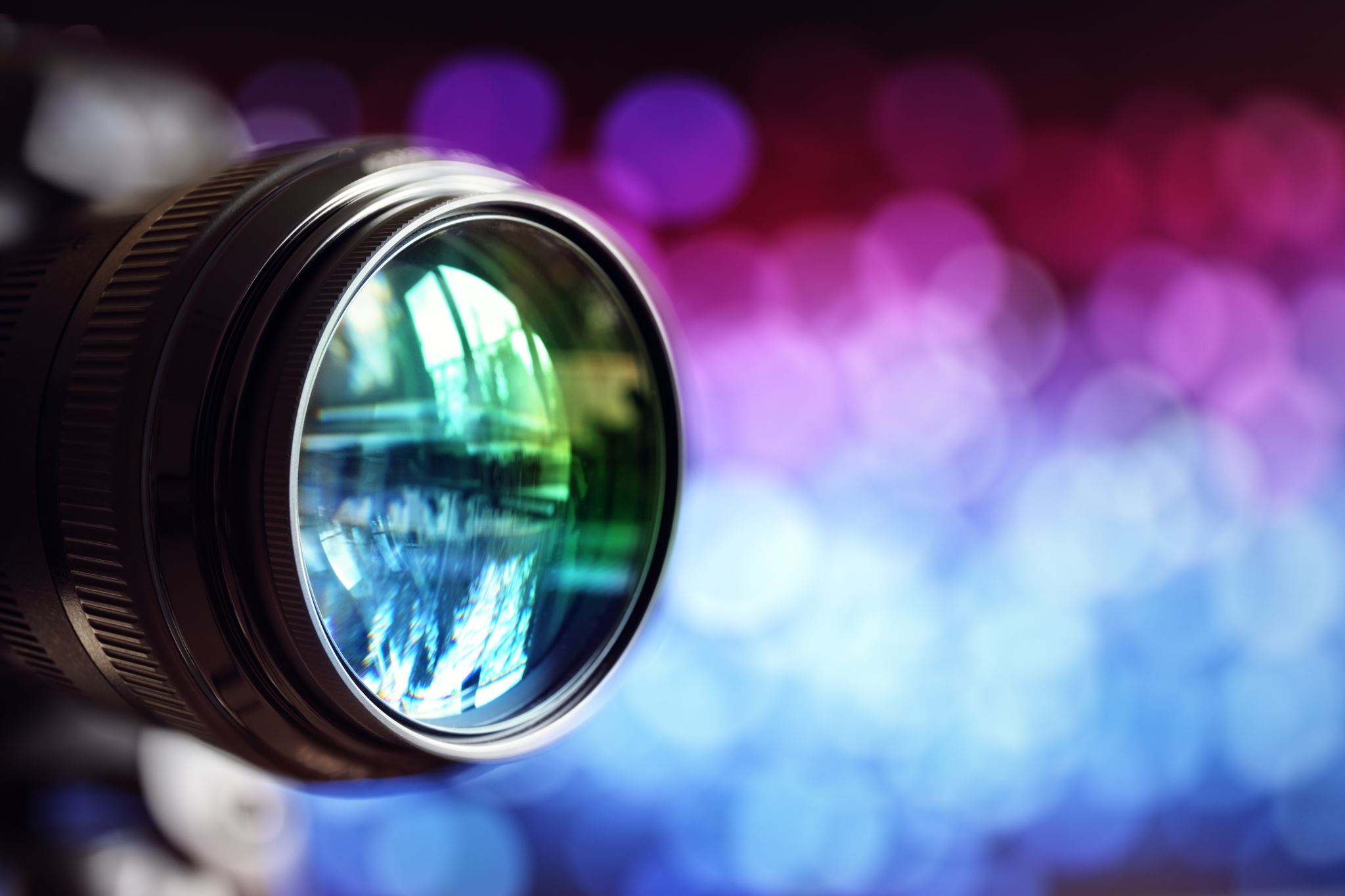 FUNGSI MEDIA
Surveillance the Environment
HOW MEDIA DO THAT?
Media role
To whom? Who’s the target?
How effective?
Depends on
News value
MEDIA ETHICS
MAKE THE VOICE